Pralesy
Základy ekologie a environmentalistiky
PhDr. Kateřina Jančaříková, Ph.D.
Katedra biologie a environmentálních studií
Centrum environmentálního vzdělávání a výchovy 
Pedagogické fakulty Univerzity Karlovy
Tropický deštný pralesa tropický sezonní prales
Stálá teplota 25-28ºC a vlhkost (2000 mm/rok).
Vlhkost vzduchu až 100 %.
Patrovitost. 
Deštné pralesy = plíce země.
Půdy chudé na živiny - živiny jsou vázány v biomase.
Dekompozice rychlá. Laterizace. Eroze.
Vypalování pralesa – popel obohatí půdu.
Vysoká produkce biomasy (čistá 20t/ha, hrubá 20-50 t/ha).
Vysoká druhová diverzita – cca 90% druhů souše. 
Amazonský deštný prales.
Cca 6-8% souše.
Výskyt: „okolo rovníku“ - rovníkové a subtropické oblasti (0 až 10° - 20° sš. a jš.).
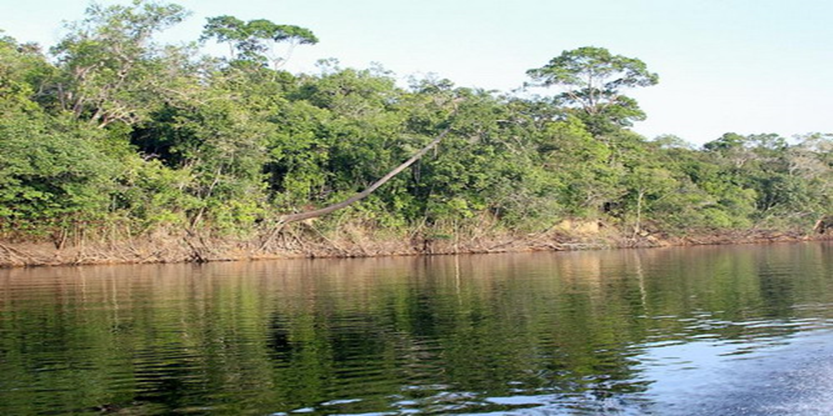 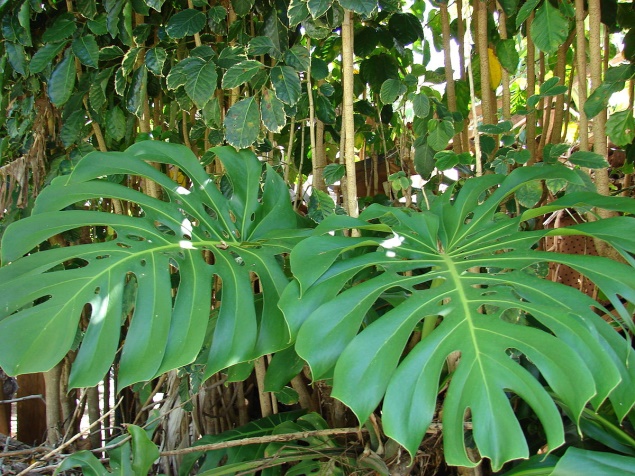 Ekologické stresy, co musí rostliny řešit a adaptace rostlin
Jak se vyrovnat s vlhkem? Jak dýchat, když na listech je vrstva vody? Voskové listy, listy se špičkou aj. tvarem, který urychluje stékání vody. Dýchací kořeny.
Jak se dostat na světlo? Liány, škrtiči, paraziti, epifyty, barevné listy. Listy „kloub“ – schopnost otáčet se za světlem.
Jak dostat semena z vrchních pater na zem? Těžké plody, plody přenášené opicemi a ptáky aj. Nebo kauliflorie.
.
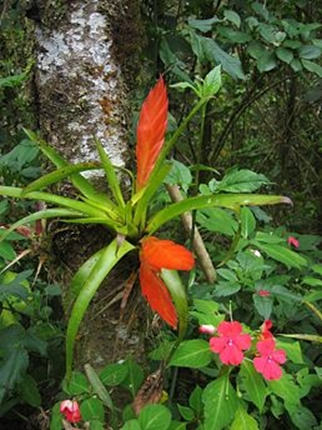 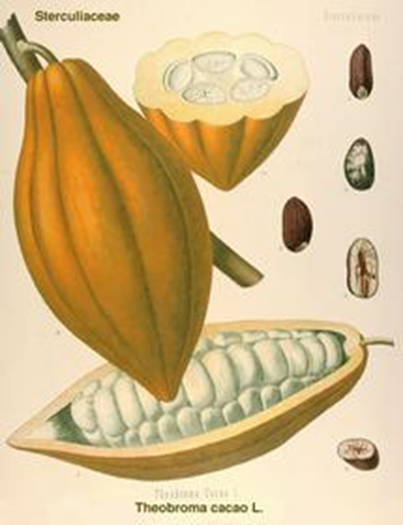 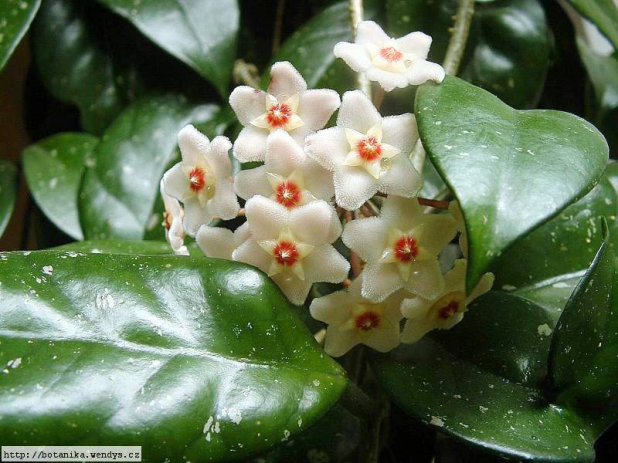 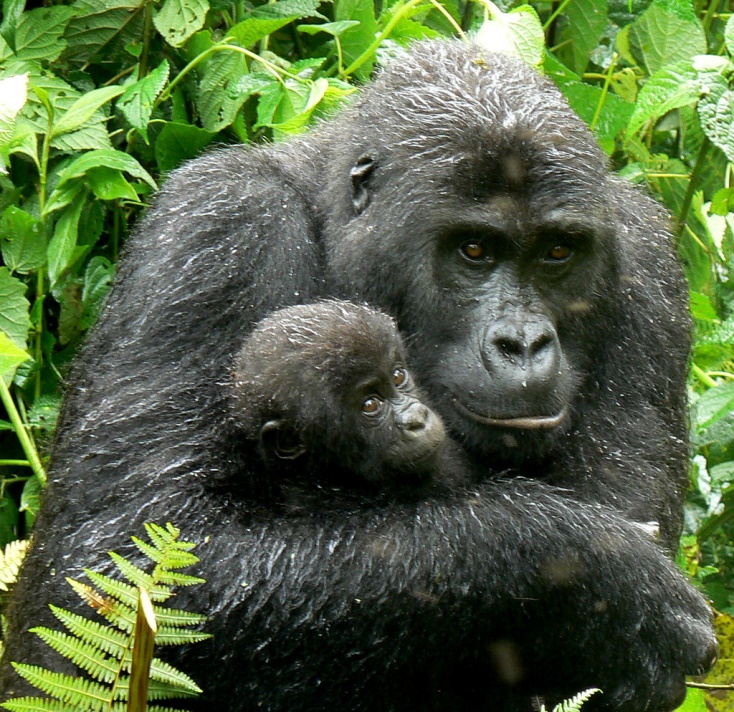 Zonalita tropického deštného pralesa
nížinný tropický deštný les (typický zonobiom), 
horský tropický deštný les (orobiom ve výškách nad 1000 m), 
mlžný tropický les (orobiom v nadmořské výšce 2000 až 3000 m), 
aluviální tropický deštný les (pedobiom v nivách velkých řek), 
tropický bažinný les (pedobiom se specializovanými dýchacími kořeny), 
tropický rašelinný les (pedobiom v podmínkách výskytu organosolů).
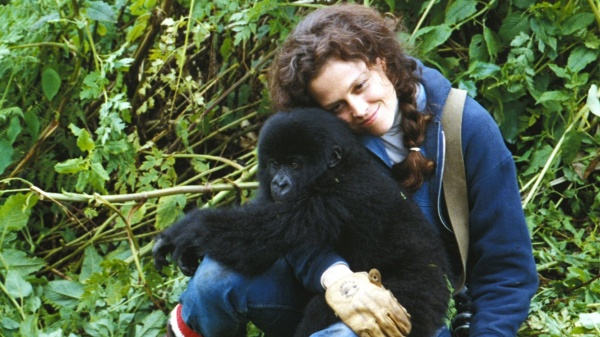 Dian Fossey Gorily v mlze
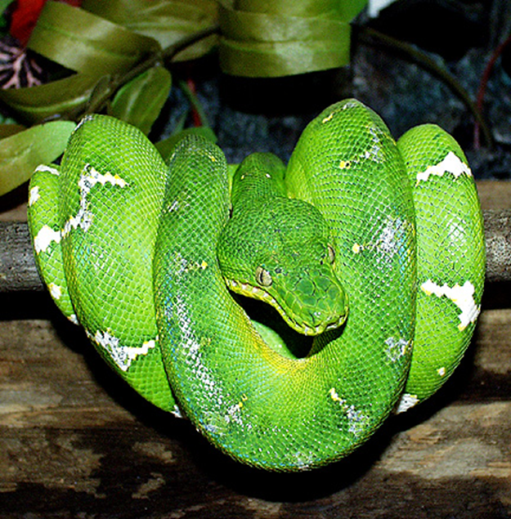 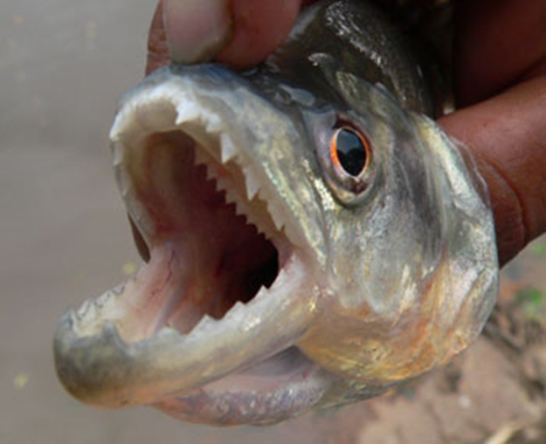 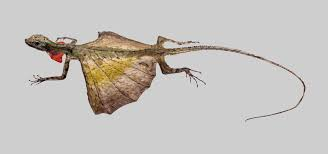 Zvířata pralesa
Ptáci – adaptace na malý prostor mezi stromy – orel opičí, harpyje, orel korunkatý, hoacyn chocholatý.
Ptáci opylovači – kolibříci, medosavky, strdimilové.
Savci na zemi – kapybara, okapi (Afrika), tapír (Jižní Am.), pralesní sloni (Sumatra),
Létající „neptáci“.
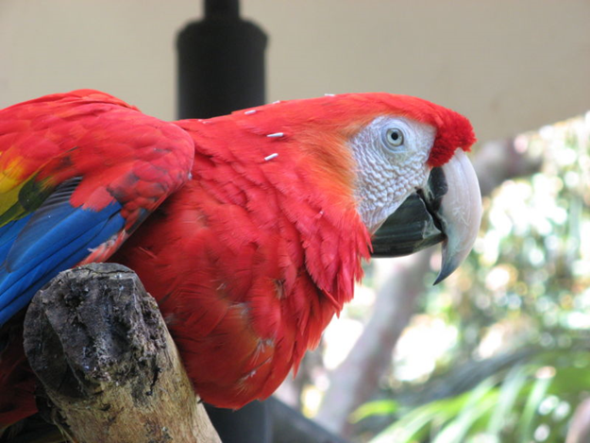 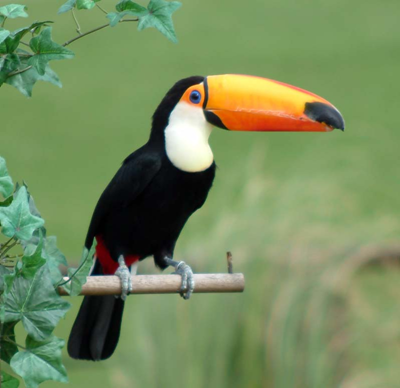 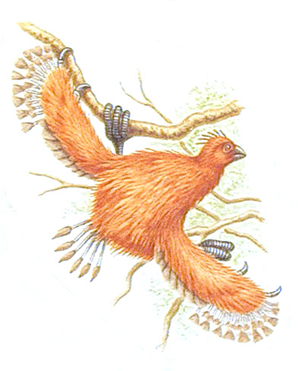 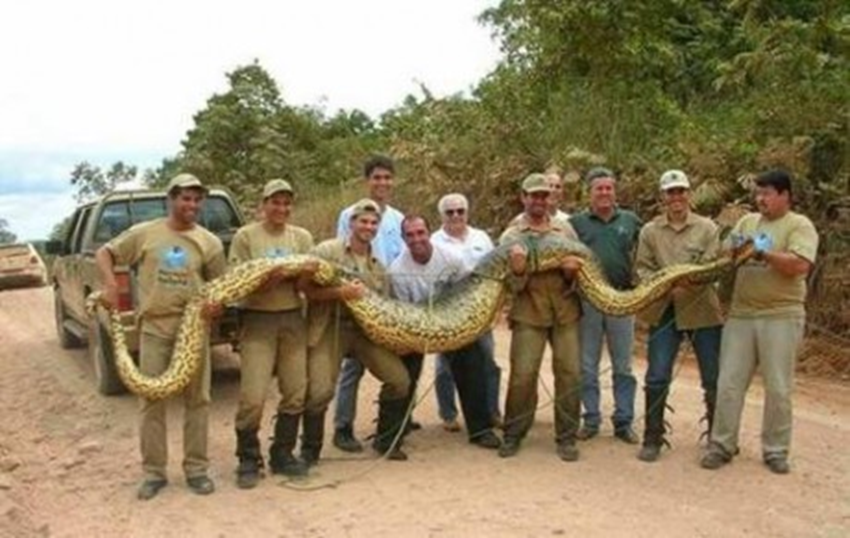 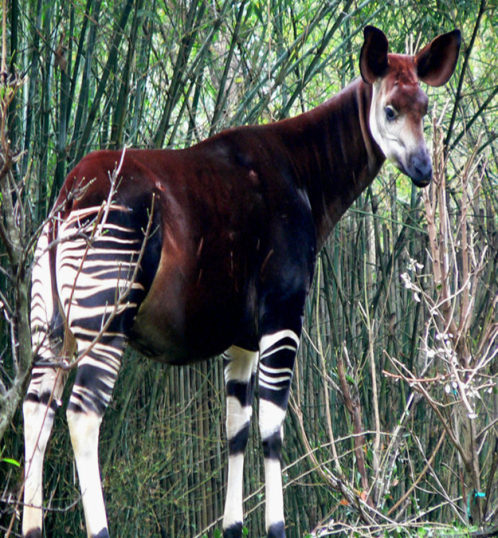 Chudozubí žijí jen v Amazonii
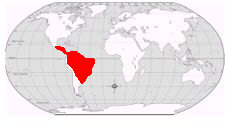 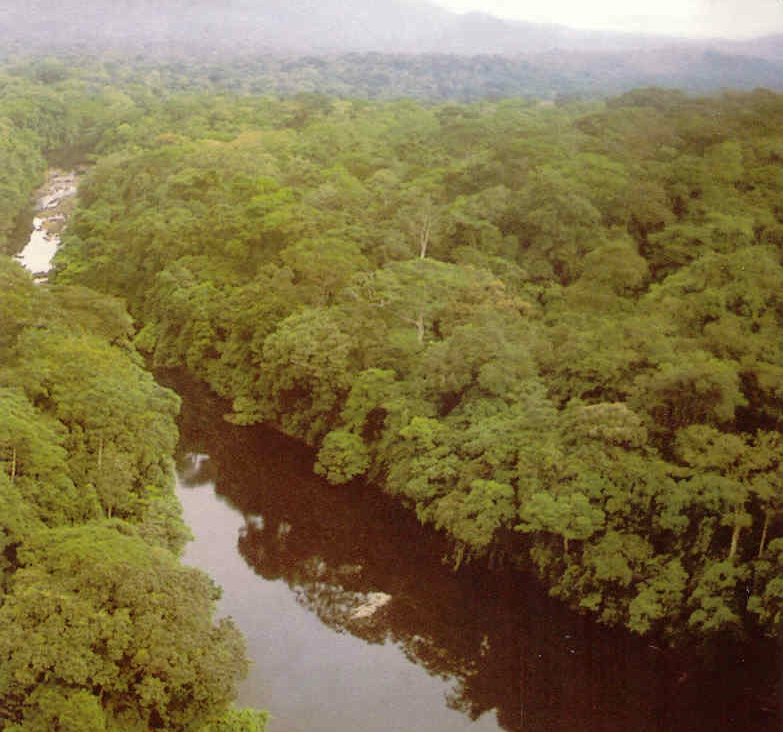 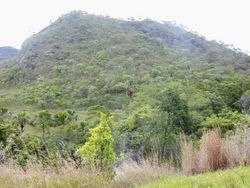 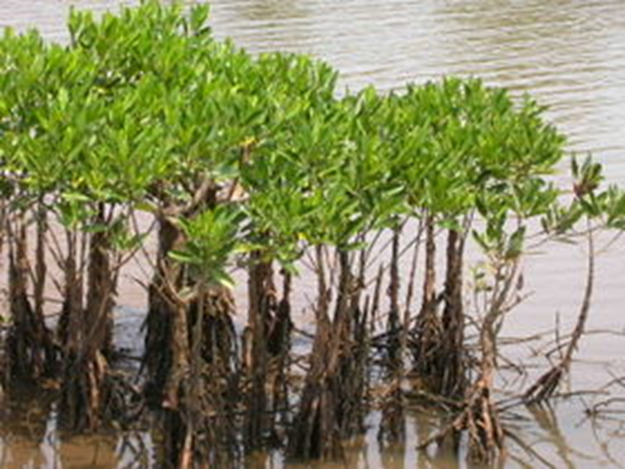 Azonální biom tropického monzunového pralesa - Mangrove
Střídavé zaplavování mořskou vodou.
 Dominantní postavení zaujímají stromy (zhruba 10 rodů) dorůstající 20m výšky.
 Jeho kanály nelze projet na loďce, jen projít za odlivu pěšky.
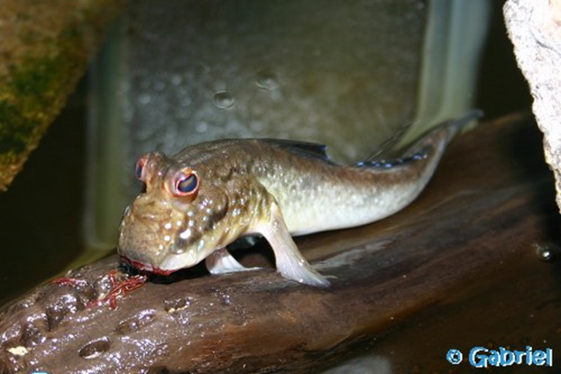 Jak se udržet v bahně? Zasolení a kyselost bahna. Nízký obsahu vzduchu v půdě (čím hloub, tím méně). 
Příliv a odliv. Slanost vody – nedostatek sladké vody.
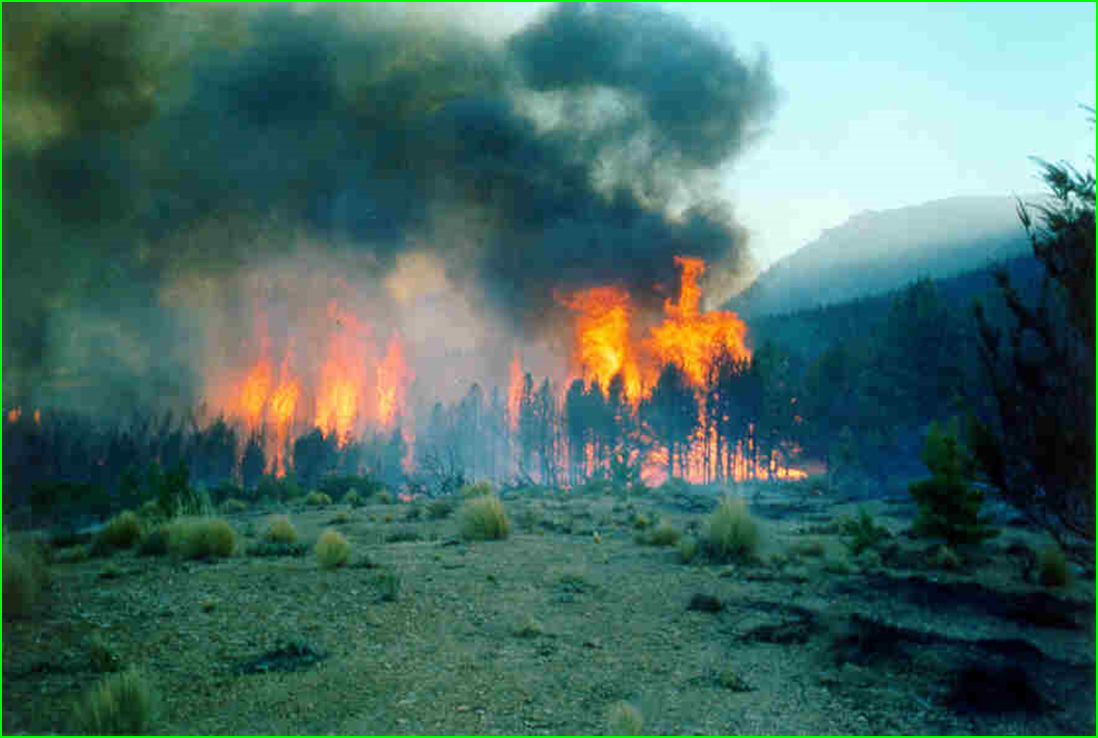 Environmentální problémy
Devastace životního prostředí  (kácení, pálení).
Vymírání druhů.
Defoliant agent orange (dioxyny)  ve Vietnamském sezónním pralese. Video v AJ. Video v ČJ.  Arnika o dioxinech.
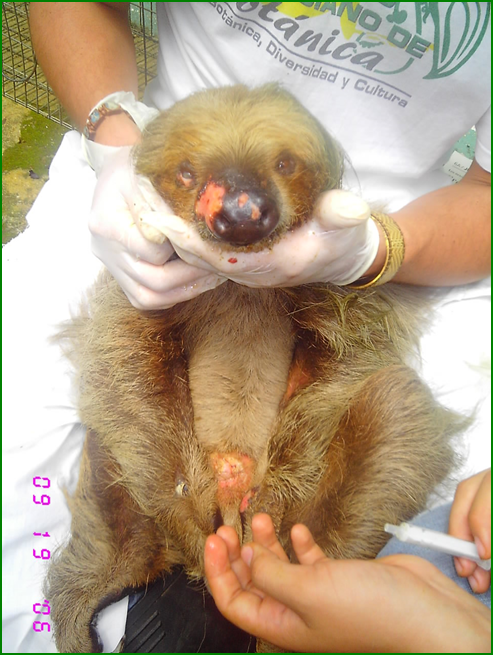 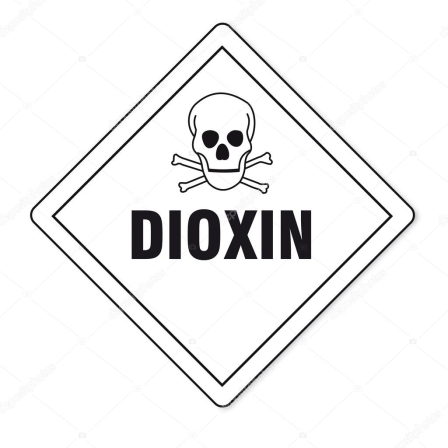 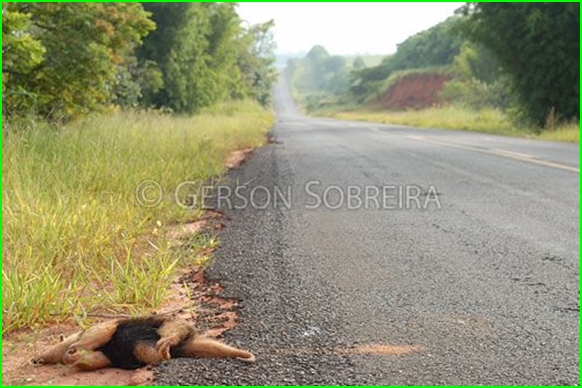 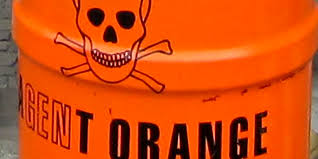 Děkuji za pozornost!